CSE 486/586 Distributed SystemsByzantine Fault Tolerance
Steve Ko
Computer Sciences and Engineering
University at Buffalo
CSE 486/586 Administrivia
Project 3 out
Please, please start right away!
Deadline: 4/30 (Monday) @ 11:59PM
Final
5/7 (Monday), 3:30PM - 6:30PM 
Norton 112
2
Recap
Paxos agents
Proposers
Acceptors
Learners
A proposer always makes sure that,
If a value has been chosen, it always proposes the same value.
Three phases
Prepare: “What’s the last proposed value?”
Accept: “Accept my proposal.”
Learn: “Let’s tell other guys about the consensus.”
Google Chubby motivation
Many Google systems have one master
Google Chubby
A coarse-grained lock service
Takes care of coordination among clients, e.g., master election
3
Byzantine Fault Tolerance
Fault categories
Benign: failures we’ve been talking about
Byzantine: arbitrary failures
Benign
Fail-stop & crash: process halted
Omission: msg loss, send-omission, receive-omission
All entities still follow the protocol
Byzantine
Process or channel exhibits arbitrary behavior.
May deviate from the protocol
Can be malicious (attacks, software bugs, etc.)
4
Byzantine Fault Tolerance
Result: with f faulty nodes, we need 3f + 1 nodes to tolerate their Byzantine behavior.
How about Paxos?
With f faulty nodes, we need 2f + 1 to obtain the majority.
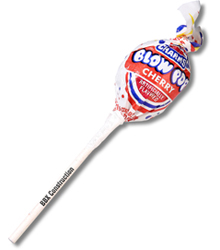 5
“Byzantine”
Leslie Lamport (again!) defined the problem & presented the result.
“I have long felt that, because it was posed as a cute problem about philosophers seated around a table, Dijkstra's dining philosopher's problem received much more attention than it deserves.”
“At the time, Albania was a completely closed society, and I felt it unlikely that there would be any Albanians around to object, so the original title of this paper was The Albanian Generals Problem.”
“…The obviously more appropriate Byzantine generals then occurred to me.”
6
Introducing the Byzantine Generals
Imagine several divisions of the Byzantine army camped outside of a city
Each division has a general.
The generals can only communicate by messenger.
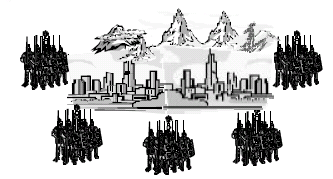 7
Introducing the Byzantine Generals
They must decide on a common plan of action.
What is this problem?
But, some of the generals can be traitors.
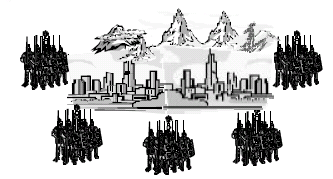 Attack
Attack/Retreat
Attack
Retreat
Attack/Retreat
8
Requirements
All loyal generals decide upon the same plan of action (e.g., attack or retreat).

A small number of traitors cannot cause the loyal generals to adopt a bad plan.

One strategy
All-to-all communication: every general sends the opinion.
Majority: the final decision is the decision of the majority
Similar to reliable multicast
9
The Byzantine Generals Problem
The problem boils down to how a single general sends the general’s own value to the others.
Thus, we can express it in terms of a single commanding general sending an order to lieutenant generals.
Byzantine Generals Problem: a commanding general must send an order to n-1 lieutenant generals such that
All loyal lieutenants obey the same order.
If the commanding general is loyal, then every loyal lieutenant obeys the order the commanding general sends.
10
Understanding the Problem
Commander
“attack”
“attack”
Lieutenant 1
Lieutenant 2
(Traitor)
“he said ‘retreat’”
11
Understanding the Problem
Commander
(Traitor)
“attack”
“retreat”
Lieutenant 1
Lieutenant 2
“he said ‘retreat’”
12
Understanding the Problem
With three generals, it is impossible to solve this problem with one traitor.
Why not Paxos?
Paxos works with 2f + 1 nodes when f nodes are faulty.
In Paxos, f nodes can fail (or disappear) from the system, but they don’t lie.
In the Byzantine generals problem, f nodes might be alive and lie.
In general, you need 3f + 1 nodes to tolerate f faulty nodes in the Byzantine generals problem.
Why?
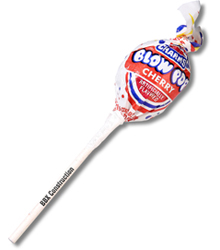 13
Intuition for the Result
Question: how many votes do I need?
In Paxos, I need f + 1 votes out of 2f + 1 nodes, since that’s the majority.
Let’s apply this to the Byzantine generals problem.
Let’s say we obtain f + 1 votes.
Up to f nodes can lie  f + 1 votes cannot give a consensus
We need more votes from the honest nodes than the faulty nodes.
If we obtain 2f + 1 votes, then we have at least f + 1 honest nodes, one more than the number of faulty nodes.
But, f nodes still might just simply fail, not reply at all.
In order to get 2f + 1 votes under the possibility of f no replies,
We need at least 3f + 1 nodes in total.
14
Summary
Byzantine generals problem
They must decide on a common plan of action.
But, some of the generals can be traitors.
Requirements
All loyal generals decide upon the same plan of action (e.g., attack or retreat).
A small number of traitors cannot cause the loyal generals to adopt a bad plan.
Impossibility results
With three generals, it’s impossible to reach a consensus with one traitor
In general, with less than 3f + 1 nodes, we cannot tolerate f faulty nodes.
15
Acknowledgements
These slides contain material developed and copyrighted by Indranil Gupta (UIUC).
16